Geometria descrittiva dinamica
Indagine insiemistica sulla doppia proiezione ortogonale di Monge
LE OPERAZIONI GEOMETRICHE
SEZIONE DI SOLIDI DI ROTAZIONE – LE CONICHE
SEZIONE DEL CONO CON PIANO GENERICO PARALLELO ALLA LINEA DI TERRA
L’ELLISSE
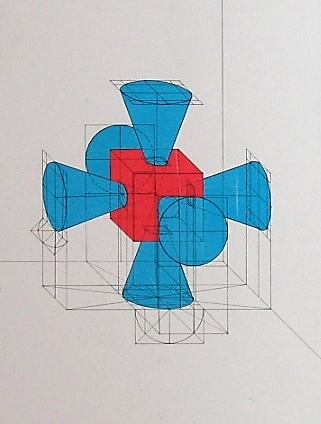 Il disegno a fianco è stato eseguito 
nell’a. s. 2008/09

da Longo Ilaria
della classe 3C
 
del Liceo Artistico statale «G. Misticoni» di Pescara

 per la materia ‘Discipline geometriche»

Insegnante: 
Prof. Elio Fragassi
Autore Prof. Arch. Elio Fragassi
Il materiale può essere riprodotto citando la fonte
LE CONICHE: L’ELLISSE - Dati
Sia assegnato il cono circolare retto con la base d (d’; d’’) (circonferenza direttrice) parallela a p1 e l’asse a(a’; a’’) parallelo a p2.
V’’
a
Essendo il cono retto, su p1 sarà C’ºV’ mentre saranno distinti su p2 in C’’ (centro della circonferenza direttrice) centro della base e V’’ vertice del cono
g’’
a’’
Questo è il cono descritto
C’’
d’’
lt
Considerando una sola falda le generatrici g (g’; g’’) sono costituite da segmenti finiti che hanno  un estremo sulla direttrice della base e l’altro estremo coincidente con il vertice V(V’; V’’).
a’
g’
C’ºV’
Date le caratteristiche geometriche descritte l’angolo al vertice (a) sarà uguale e costante per tutte le infinite posizioni delle generatrici.
d’
LE CONICHE: L’ELLISSE (1)
Sezione con piano generico b parallelo lt– Primo metodo
V’’
Per completare le possibili posizioni del piano di sezione analizziamo il caso in cui il piano b sia generico ma parallelo alla linea di terra.
t2a
t2b
(t1aÌT1g)
aÌg
T2x
Anche in questo caso si tratta di applicare il concetto di intersezione tra piano e retta che nello specifico è la retta generatrice g; quindi 
sarà (g Ç b)
x’’
(t2aÌT2g)
a’’
P’’
(t1bÇt1a)
(T1xÎx’)
1°-aÌg
x
P
bÇa
(gÇb)
(T2xÎx’’)
(t2bÇt2a)
2°-bÇa
g’’
g’’
P’
(g’ Ç x’)
3°-gÇx
Prima di passare alla ricerca della curva di sezione 
ricordiamo i  tre passaggi relativi alla ricerca del punto d’intersezione tra un piano ed una retta secondo l’algoritmo di cui sopra assumendo come piano ausiliario contenente la generatrice il piano a proiettante in prima
gÇx
P
C’’
(g’’ Çx’’)
P’’
P’’
lt
g’
P’
Si tratta di sviluppare, per ogni generatrice, la ricerca  del punto d’intersezione tra una retta g(g’; g’’) ed il piano di sezione (bÐp2;Ð p1//lt)
a’
C’ºV’
g’
ºx’
P’
Questa procedura applicata ad ogni generatrice ci consente di determinare i punti della sezione
3
2
1
t1a
t1b
T1x
LE CONICHE: L’ELLISSE (2)
Sezione con piano generico b parallelo lt– Primo metodo
t2a
t2a
t2a
t2a
V’’
Applicando per ogni generatrice quanto esposto nella precedente diapositiva si individuano i punti sulla falda del cono che collegati tra loro determinano la forma dell’ellisse di sezione
t2a
t2a
t2a
t2b
a’’
Poiché il piano ausiliario a proiettante in prima  contiene, sempre, due generatrici opposte al vertice tutte le rette d’intersezione tra i piani a e b passeranno per il medesimo punto X(X’,X’’)=(a Ç b)  appartenente all’asse del cono
P’’
P’’
X’’
P’’
P’’
P’’
C’’
P’’
lt
I punti ottenuti con questa procedura apparterranno al piano di sezione e costituiranno il luogo geometrico chiamato ellisse
così definito
P’
P’
P’
a’
P’
Luogo geometrico dei punti del piano che hanno costante la somma da due punti fissi detti fuochi
C’ºV’
º
X’
P’
P’
t1b
t1a
t1a
t1a
t1a
t1a
t1a
t1a
LE CONICHE: L’ELLISSE (3)
Sezione con piano generico b parallelo lt– Primo metodo
V’’
Rimosse tutte le didascalie e le costruzioni connesse all’applicazione dell’algoritmo grafico l’operazione si presenta con la seguente immagine
t2b
Come è evidente il luogo dei punti dell’ellisse non appartiene tutto al solido. L’ellisse è in parte reale e in parte virtuale perché non appartiene alla falda del cono.
Ellisse reale
a’’
Ricordando che le generatrici sono rette, esse sono state estese oltre la direttrice individuando così i punti del piano che completano la descrizione
grafica del luogo geometrico
C’’
Z’’
Y’’
lt
Ellisse 
virtuale
Inoltre poiché la base del cono non appartiene a p1 ma se ne distacca, il piano b nel suo sviluppo interseca la direttrice (base) nei punti Y(Y’,Y’’) e Z(Z’,Z’’) secondo un segmento parallelo a t1b
Ellisse reale
a’
L’ellisse, quindi, è in parte reale ed appartiene alla falda del cono e in parte virtuale in quanto esiste nello spazio del diedro semplicemente come costruzione del luogo del piano di sezione
C’ºV’
Z’
Y’
Ellisse
virtuale
t1b
LE CONICHE: L’ELLISSE (4)
Sezione con piano generico b parallelo lt– Primo metodo
V’’
Sezione 
del cono
a’’
C’’
Rimosse tutte le costruzioni facendo scorrere  la parte superiore del cono si mette
in risalto la sezione ellittica 
sia su p1 sia su p2
lt
a’
C’
V’
º
Sezione del cono
LE CONICHE: L’ELLISSE (5)
Sezione con piano generico b parallelo lt– 2° metodo
t2a
In questa seconda procedura si utilizza come piano ausiliario un piano a proiettante in seconda cioè ortogonale a p2 e obliquo a p1
V’’
t2b
T2x
Anche in questo caso si tratta di applicare il concetto di intersezione tra piano e retta che nello specifico è la retta generatrice g; quindi 
sarà (g Ç b)
(t1aÌT1g)
º
aÌg
(t2aÌT2g)
x’’
a’’
(t1bÇt1a)
(T1xÎx’)
P’’
1°-aÌg
x
P
bÇa
(gÇb)
(T2xÎx’’)
(t2bÇt2a)
2°-bÇa
g’’
Prima di passare alla ricerca della curva di sezione 
ricordiamo i  tre passaggi relativi alla ricerca del punto d’intersezione tra un piano ed una retta secondo l’algoritmo di cui sopra assumendo come piano ausiliario contenente la generatrice il piano a proiettante in seconda proiezione cioè ortogonale a p2
P’
(g’ Ç x’)
3°-gÇx
gÇx
P
C’’
P’’
(g’’ Çx’’)
P’’
lt
P’
Si tratta di sviluppare, per ogni generatrice, la ricerca  del punto d’intersezione tra una retta g(g’; g’’) ed il piano di sezione (bÐp2;Ð p1//lt)
a’
x’
C’ºV’
g’
P’
Questa procedura applicata ad ogni generatrice ci consente di determinare i punti della sezione
3
2
1
t1b
T1x
t1a
LE CONICHE: L’ELLISSE (6)
Sezione con piano generico b parallelo lt– 2° metodo
t2a
Il problema si risolve mediante un piano (a Ð p1 ^ p2 )
V’’
Quindi invece di iniziare dall’immagine su p1, si inizia la costruzione del piano ausiliario  dal semipiano p2
t2b
T2x
a’’
Definita la (t2a Ì g’’), si determina la t1a perpendicolare alla linea di terra
P’’
L’intersezione tra i due piani determina la retta generica x(x’, x’’) che a sua volta intersecando le proiezioni della retta g(g’, g’’) ci restituisce il punto P(P’, P’’)
C’’
lt
Ripetendo i passaggi di questa procedura grafica applicandola ad ogni generatrice otteniamo un numero finito di punti che ci consente di disegnare il luogo geometrico piano della curva chiamata ellisse
a’
P’
C’ºV’
Si noti come le due procedure portino allo stesso risultato
t1b
T1x
t1a
LE CONICHE: L’ELLISSE (7)
Sezione con piano generico b parallelo lt– 2° metodo
V’’
Rimosse le costruzioni geometriche connesse allo sviluppo dell’algoritmo grafico il solido si presenta, come a fianco, nel suo aspetto geometrico, unitamente al piano di sezione b
t2b
Possiamo evidenziare, ora, tutti i punti del luogo geometrico del piano di sezione che andranno a disegnare l’ellisse risultante
a’’
Congiungendo i punti appartenenti alle generatrici, sia su p1 che su p2 si ottengono le proiezioni della curva chiusa che seziona il cono
C’’
lt
Rimuovendo i prolungamenti delle generatrici, necessarie per completare la parte virtuale dell’ellisse di sezione, e le rette di richiamo dei punti restano le due immagini della curva.
a’
C’ºV’
Eliminando le parti virtuali delle due curve restano le immagini dell’ellisse appartenenti alla falda del cono
t1b
LE CONICHE: L’ELLISSE (8)
Sezione con piano generico b parallelo lt– 3° metodo
L’intersezione tra  il piano di sezione (bÐp2;Ð p1//lt) e il piano orizzontale ausiliario (a// p1 ^ p2) determina tracce improprie della retta x(x’,x’’)
V’’
(t3b)
t2b
a’’
t2a
C’’
lt
Poiché è impossibile posizionare nello spazio del diedro la retta x(x’,x’’) che interseca la circonferenza del piano ausiliario a, si rende necessario eseguire il ribaltamento dell’immagine per definire la collocazione spaziale della retta x e quindi la sua intersezione con la circonferenza appartenente al piano ausiliario a
a’
C’ºV’
t1b
T1x
t1a Çt1b
¥
x
aÇb
x';x"
t2aÇt2b
T2x
LE CONICHE: L’ELLISSE (9)
¥
T2x
Sezione con piano generico b parallelo lt– 3° metodo
Ripetiamo, anzitutto, il ribaltamento dell’immagine
V’’
V’’’
Altro metodo per definire la sezione è quello di utilizzare il concetto di intersezione tra piani avvalendosi di un piano ausiliario a orizzontale, posto a quote diverse, 
applicando l’algoritmo seguente
t3b
¥
t2b
a’’’
a’’
t2a
t3a
x’’’
P’’
x’’
P’’
C’’’
C’’
¥
T1x
L’intersezione tra i due piani determina, poi, la retta x(x’,x’’,T1x,T2x) che intersecando la circonferenza determina la corda i cui estremi P(P’,P’’) sono il luogo dei punti appartenenti al piano di sezione.
Il piano a tagliando il cono dà origine ad una circonferenza parallela alla direttrice della base e di diversa grandezza in relazione al valore di quota.
¥
¥
lt
x’
P’
P’
a’
C’ºV’
t1b
Ripetendo questa procedura con un piano posto a quote differenti si fissano i punti del luogo geometrico dell’ellisse
LE CONICHE: L’ELLISSE (10)
Sezione con piano generico b parallelo lt– 3° metodo
Completati, anzitutto, il ribaltamento del cono individuando l’asse (C’’’,V’’’) e del piano b individuando la (t3b) si passa ad eseguire i passaggi dell’algoritmo grafico della diapositiva precedente
V’’
(V’’’)
(t3b)
t2b
Con questo metodo possiamo studiare il solido immaginando di sezionarlo con un piano 
a orizzontale, partendo dalla base
a’’
In questa posizione il piano ausiliario a intersecando il piano di sezione
b determina il segmento (YZ), corda
della circonferenza, secondo il quale
il piano taglia la base (direttrice)
del cono
t2a
(t3a)
Z’’
(C’’’)
C’’
Y’’
lt
Rinnovando questa operazione con un piano posto a quote superiori, si ottengono tante circonferenze tutte parallele tra loro
a’
C’ºV’
L’intersezione di ogni  circonferenza con la retta x=(a Ç  b) determina le corde i cui estremi P(P’, P’’) costituiscono il luogo geometrico dell’ellisse su p1 e p2
Z’
Y’
t1b
Collegando i punti così ottenuti si identifica solo la parte reale dell’ellisse di sezione
V’’
LE CONICHE: L’ELLISSE (11)
a’’
Sezione con piano generico b parallelo lt– 3° metodo
Sezione 
del cono
V’’’
t2b
C’’
lt
Rimosse tutte le costruzioni facendo scorrere  la parte superiore del cono 
si mette in risalto la sezione ellittica 
sia su p1 sia su p2
V’
a’
º
C’
t1b
Sezione del cono
Per maggiore completezza ed approfondimento degli argomenti si può consultare il seguente sito

http://www.webalice.it/eliofragassi